Climate Observing Networks
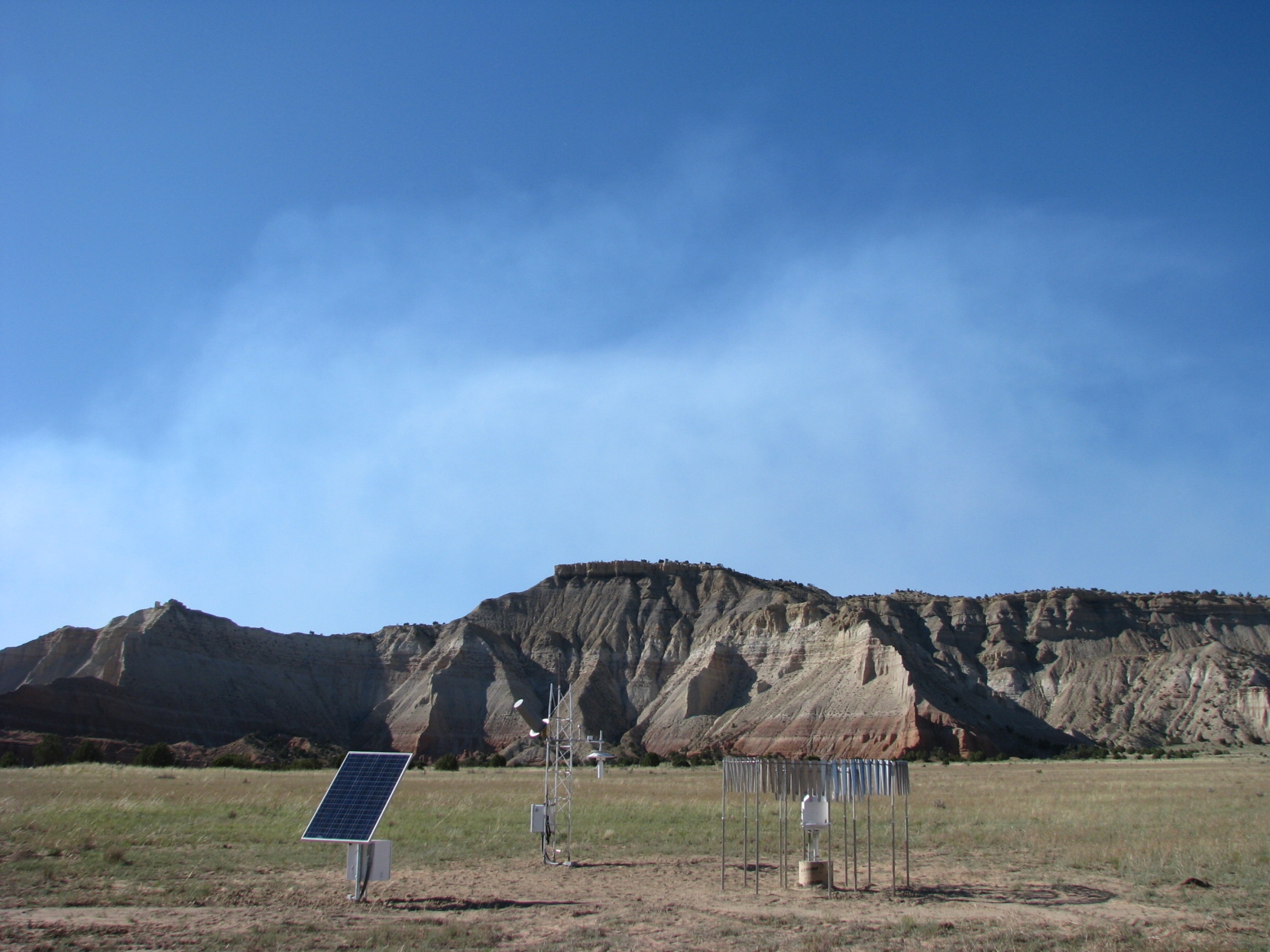 C. Bruce Baker, Director
NOAA/OAR/ARL/ATDD
June 22, 2016
Evolution of Surface Climate Observing Systems in the U.S.
Climate Reference Network
122 Stations CONUS
30 Stations Alaska
On-going
U.S. Historical Climatology Network (HCN) Subset  (1218 manual stations
selected in the 1980s).
On-going
Cooperative Observer Program Network (11,000 stations)  beginning 
in the late 19th Century.  Still ongoing with ~8,000 observers
On-going  ~8,000 observers
NERON was a pilot attempt to modernize COOP (2000s till terminated in 2008)
Terminated in 2008
HCN-M/USRCRN – AL stations established with earmark and NWS initiative in 
mid 2000s. 72 stations in SW; 16 Alabama
Terminated in 2014
U.S. Army Forts, U.S. Signal Corps, Smithsonian network, Diaries, logs (e.g., Jefferson, Franklin)
2000
2014
1700 - 1800
1900
2
ARL Science Review, June 21-23, 2016
Relevance: Contributions to NOAA Priorities
Improve the understanding and prediction of climate variability and change
Advance understanding and assessment of climate change through analysis and evaluation of atmospheric observations
Improve the network of global climate observing system measurements of the atmosphere

Primary Activities
Reference observations
Atmosphere-land surface interactions
Climate variability and change analysis
3
ARL Science Review, June 21-23, 2016
Key Accomplishments/Recognition (2011-present)
Led development of new international/national measurement approaches for measuring precipitation – a 5 year WMO International  Intercomparison

10 Publications since last review

Widely recognized experts on soil moisture and soil temperature measurements in support  of National Integrated Drought Information System (NIDIS).

Participating in a multi-agency National Soil Moisture Network with USDA and USGS

Support of NASA’s Soil Moisture Active Passive ground  calibration/validation for soil moisture

25 USCRN stations are in National Parks
4
ARL Science Review, June 21-23, 2016
US Regional CRN (USRCRN)
Essential to monitoring regional climate change such as monitoring drought, extremes in temperature, and for hydrological forecasting
 
Fills gaps in observations which have resulted from reductions in other NOAA networks 

Data are also used by the local WFOs for refining their local forecasts

Consists of 90 sites (73 in the Southwest and 17 in Alabama) 

Budget reprogramming in FY11-FY13 reduced the amount of funding available to execute the original scope of 538 stations

 USRCRN was in a sustainment mode until FY14, with no new deployments and only providing for the O&M of the 90 sites that were in place prior to reprogramming
5
ARL Science Review, June 21-23, 2016
USRCRN Options Overview
6
ARL Science Review, June 21-23, 2016
NOAA’s Benchmark US Climate Observing Network (USCRN)
Designed to answer questions about National Air Temperature, Precipitation, and Soil Temperature and Moisture changes with the highest confidence
Extend the U.S. vision for building a network with our partners, on a global basis, that 50 years from now can with the highest degree of confidence answer the question:  How has the climate of the Nation changed over the past 50 years?
7
ARL Science Review, June 21-23, 2016
Stations and Observations
Stations are sited in stable, open locations 
Instruments are calibrated to National Institute of Standards and Technology  standards
Triplicate sensor configuration for the primary measurements of temperature and precipitation
internal consistency assures quality
redundancy protects continuity
Ancillary measurements support the primary measurements
global solar, surface IR temperature, low-level wind, wetness
Additional measurements
soil moisture, soil temperature, relative humidity

Data are acquired, processed and re-distributed hourly
8
ARL Science Review, June 21-23, 2016
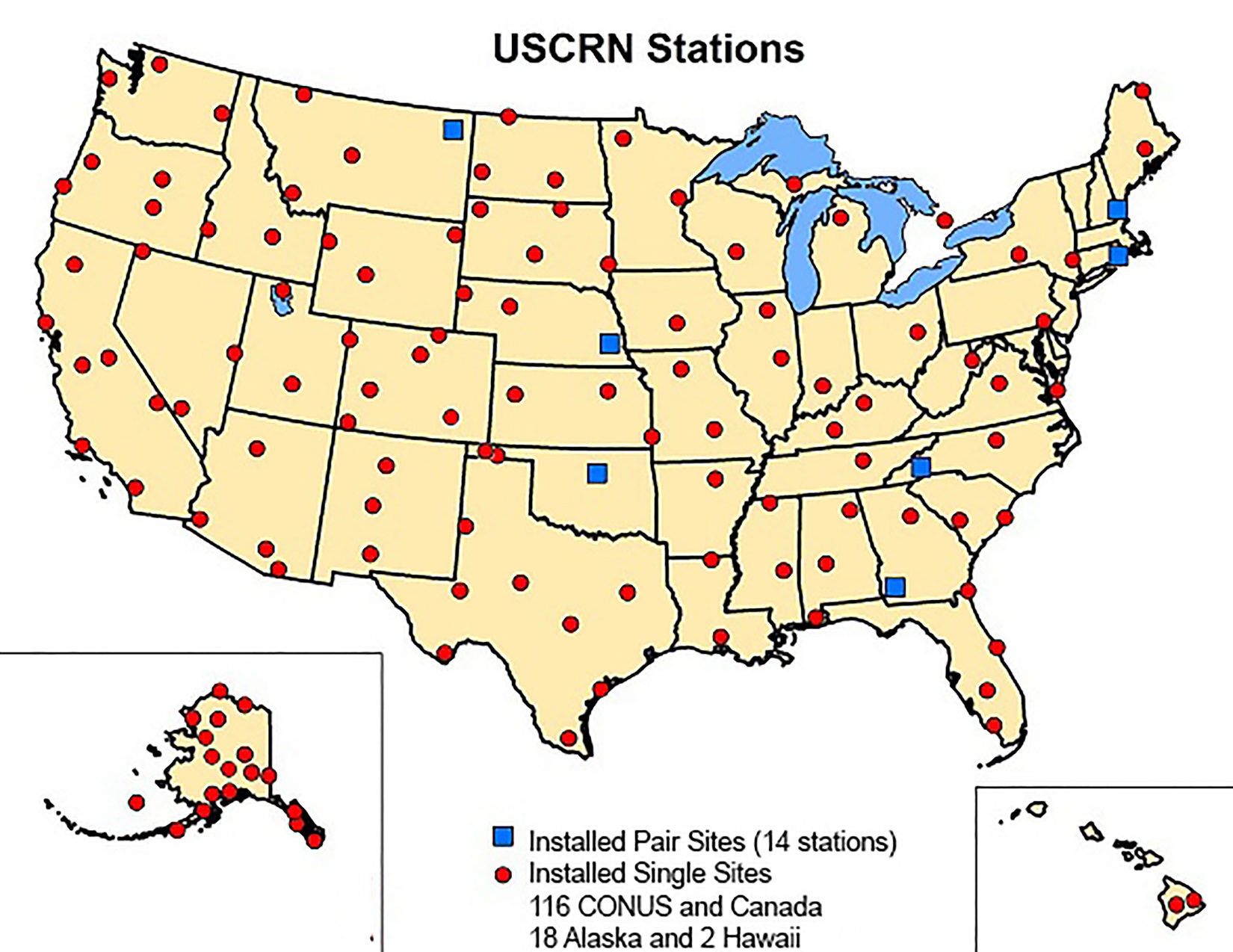 9
ARL Science Review, June 21-23, 2016
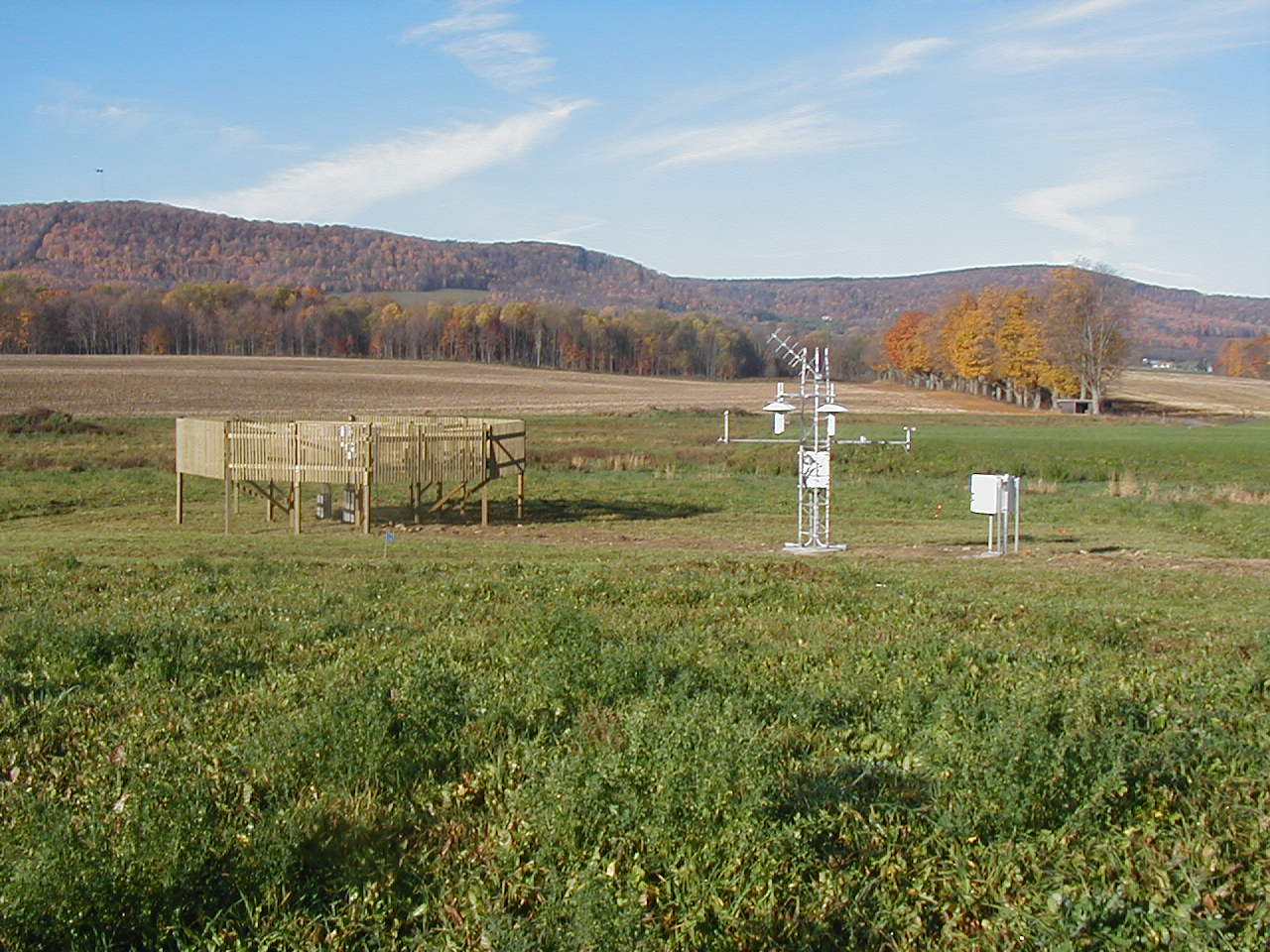 Climate Reference Network Station for National-Level 
                Climate Monitoring (Cornell University, Ithaca, New York)
Satellite communications
High-risk reduction precipitation gauge with backup gauge inside a large wind fence
Relative Humidity
Power Control
Solar Radiation (Pyranometer)
Anemometer
Three High-Precision Platinum Resistance Thermometers in Individual Ventilated Radiation Housings
Ground Temperature
Wetness Sensor
Soil Moisture & Soil Temperature (in test)
Datalogger
10
10
ARL Science Review, June 21-23, 2016
The Basics: How USCRN Works
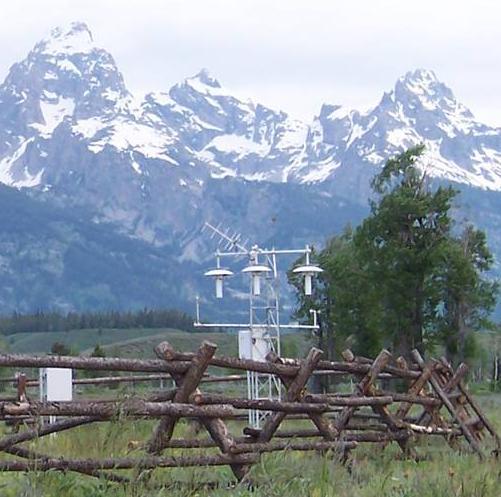 Primary variables are measured with triplicate configurations that allow for intercomparisons:
 3 PRTs measure T
 3 wires measure P
Grand Teton CRN Station
Triplicate Temperature Sensors
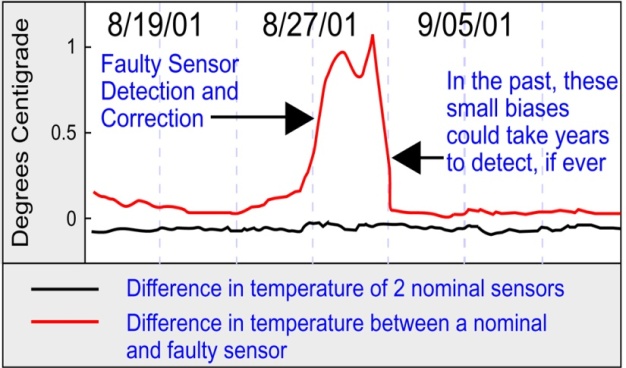 11
ARL Science Review, June 21-23, 2016
Environment Canada  Centre for Atmospheric Research Experiments  August 8, 2008
Air Resources Laboratory
12
12
ARL Science Review, June 21-23, 2016
ARL Science Review, June 21-23, 2016
[Speaker Notes: USCRN co-located with Environment Canada Reference Climate Station (RCS)  at the CARE site in Canada and a Canadian RCS is co-located with a USCRN station at the EROS data center in Sioux Falls, SD
Accomplished under the NOAA US/Canada Bi-lateral agreement.]
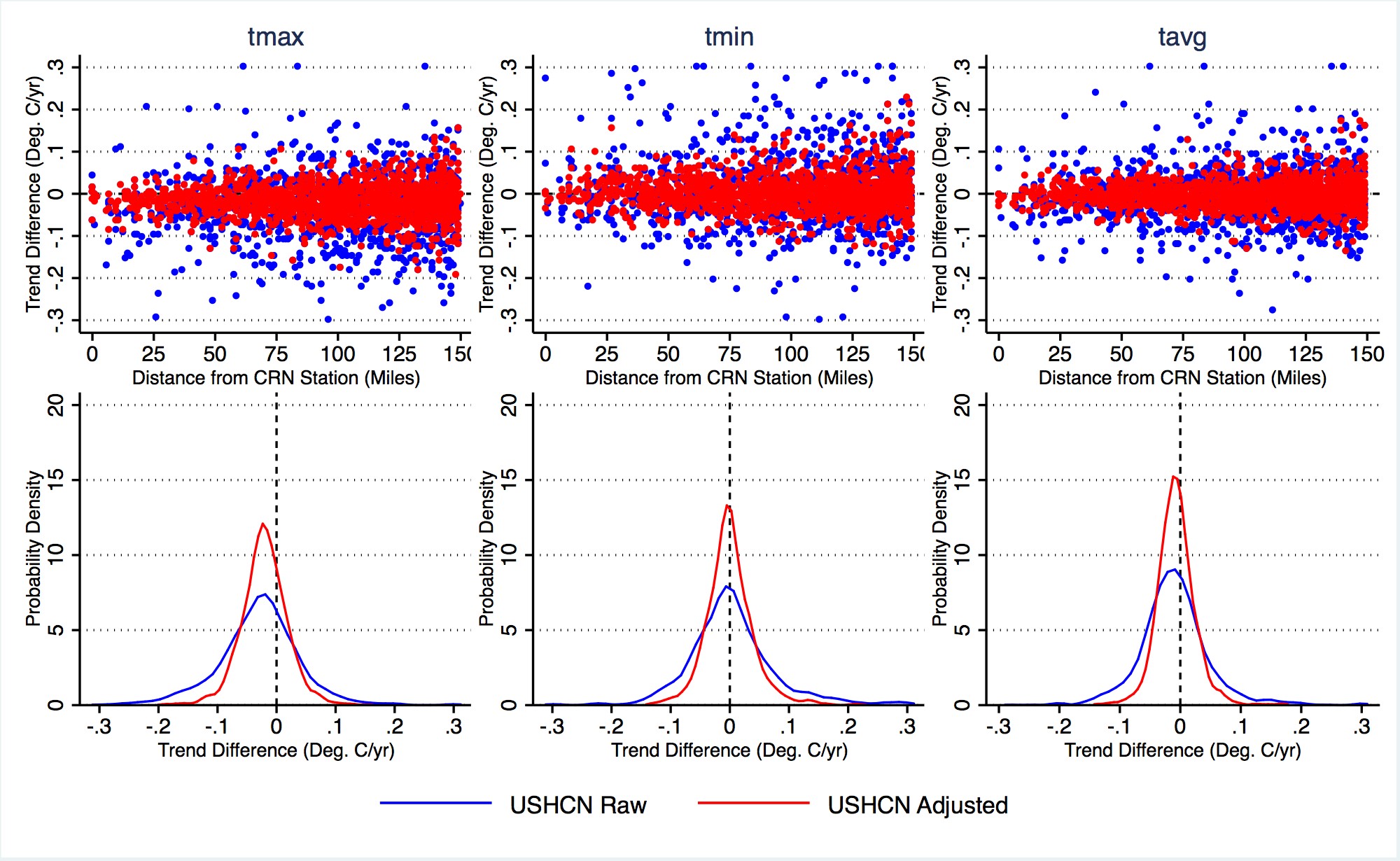 13
ARL Science Review, June 21-23, 2016
[Speaker Notes: The probability density functions in Figure 2 show a clear narrowing of the
 distribution around zero trend  differences, particularly for minimum and mean
 temperatures. For maximum temperatures the distribution is narrower, but has a slight 
negative mean. This means that adjusted (and raw) USHCN stations generally 
have a lower maximum temperature trend than their nearby USCRN pairs, similar to
 the results from the CONUS-wide analysis. Adjustments move the trend difference slightly
 closer to zero]
Soil Sensors Map
USDA SCAN, NWS COOP, and  USCRN 
(Deploy USCRN FY 08-12, 114 sites @ 107 locations)
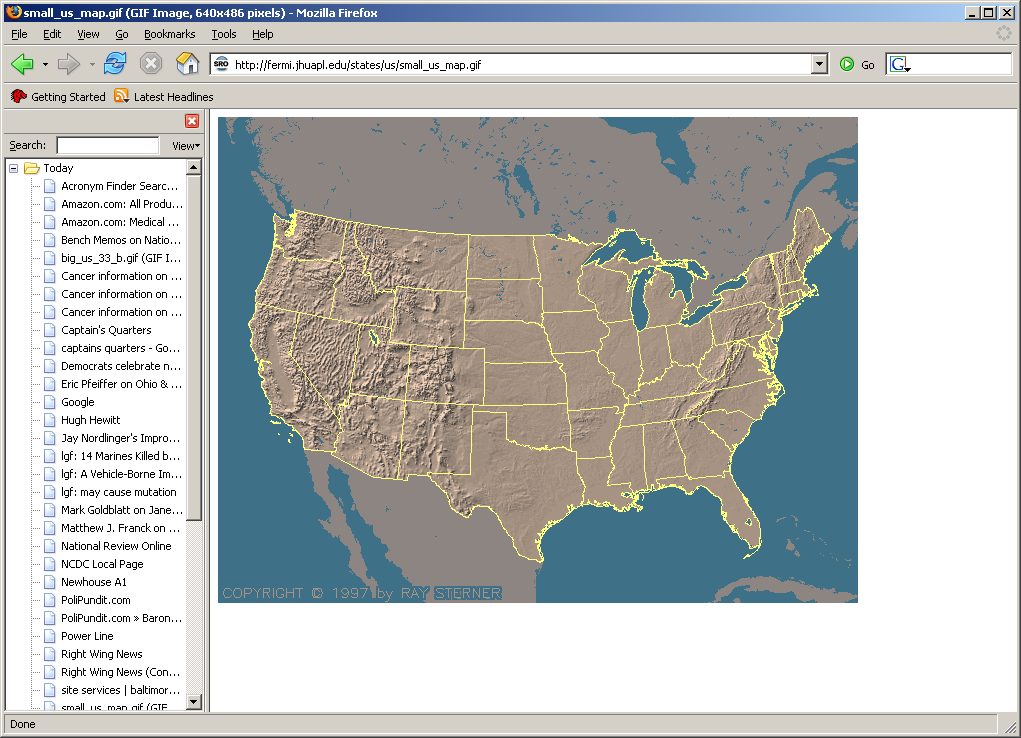 Coop (Temp only ~263)
SCAN (Moisture & Temp ~111)
Additional 24 coop
CRN (Moisture & Temp ~114 FY 08-12)
Air Resources Laboratory
14
14
ARL Science Review, June 21-23, 2016
National Integrated Drought Information System (NIDIS) and USCRN Contributions
USCRN provides critical data in drought monitoring
Current: Surface temperature, precipitation, solar radiation, wind, wetness 
Demonstrates versatility and expandability of USCRN design in meeting emerging requirements
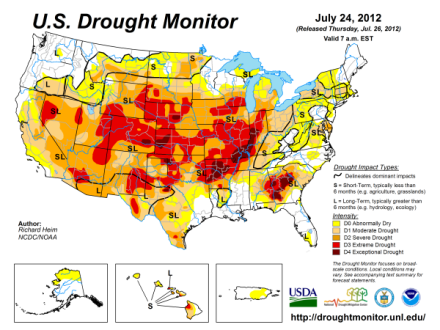 15
ARL Science Review, June 21-23, 2016
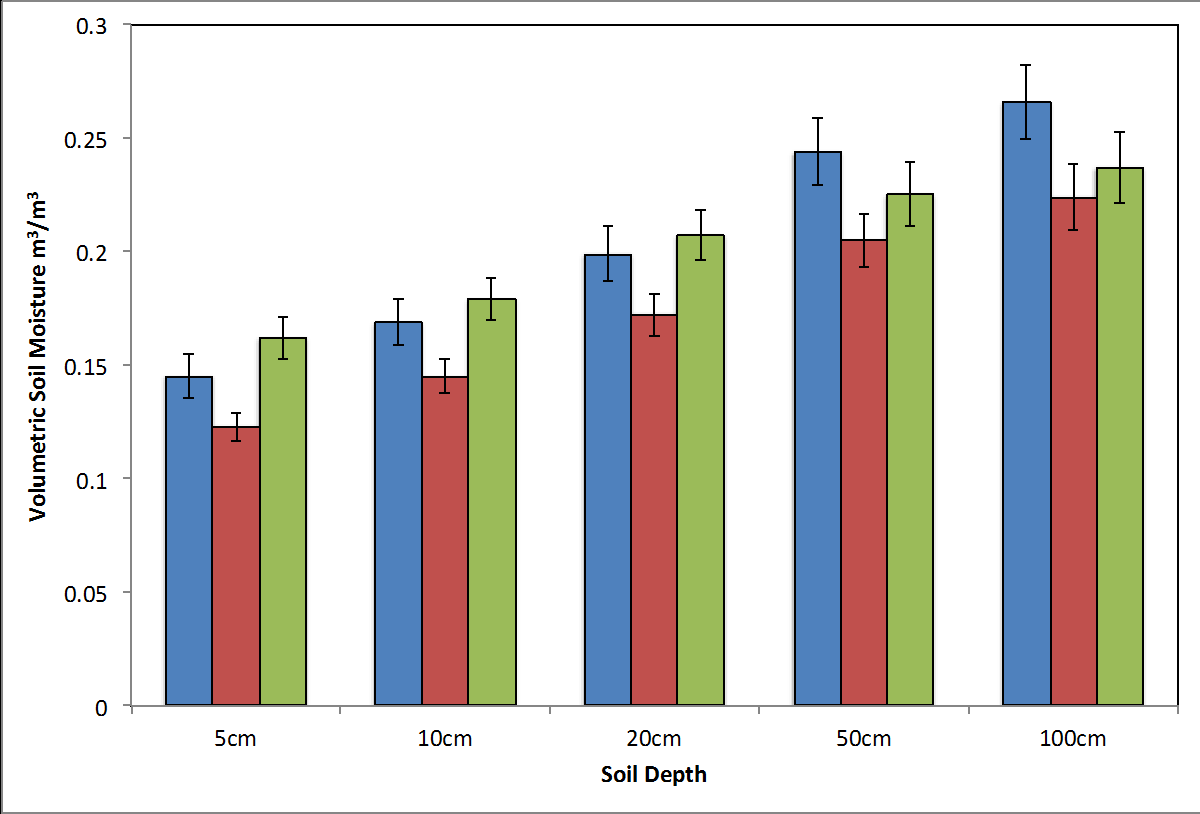 2011
2012
2013
16
ARL Science Review, June 21-23, 2016
16
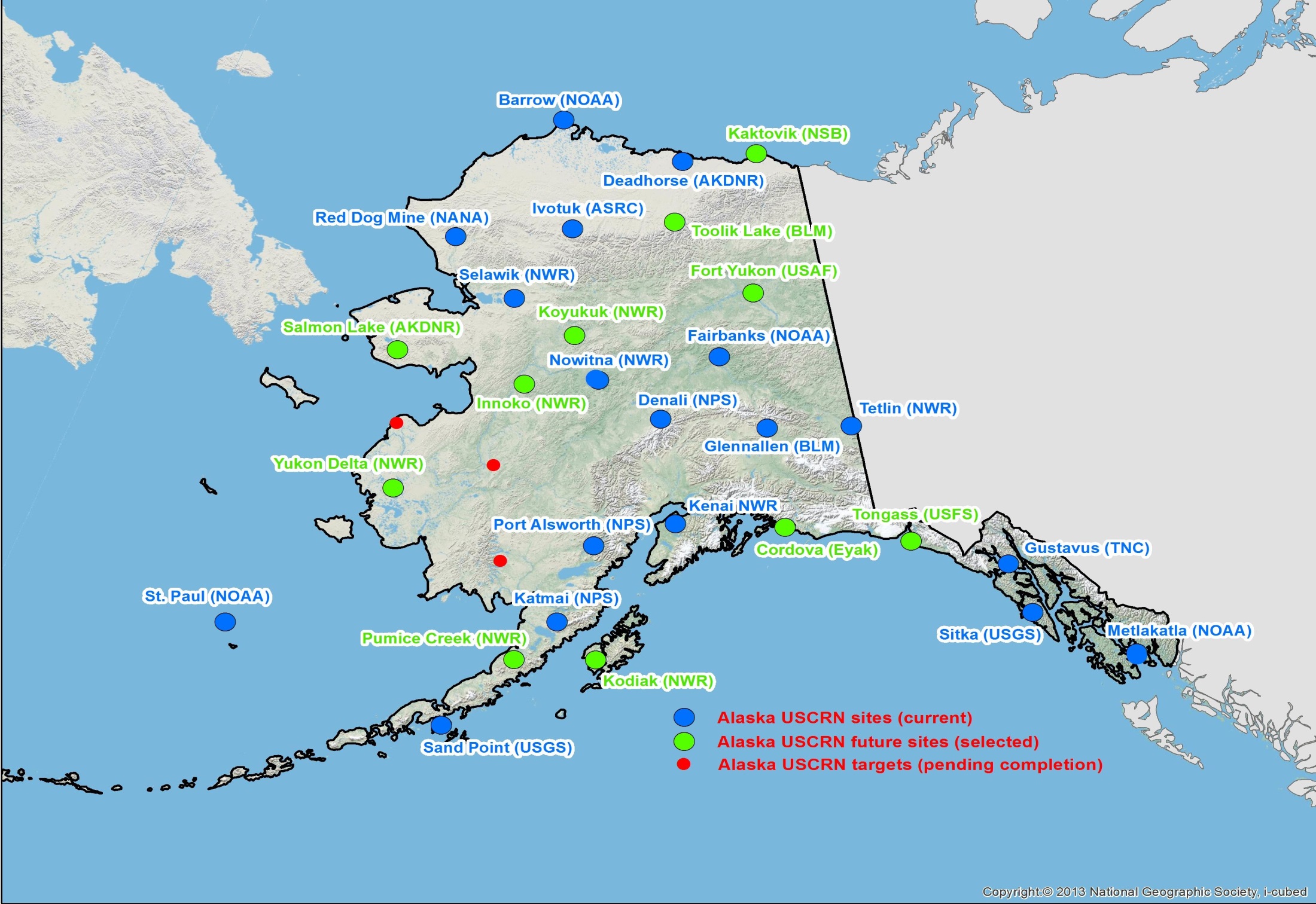 17
ARL Science Review, June 21-23, 2016
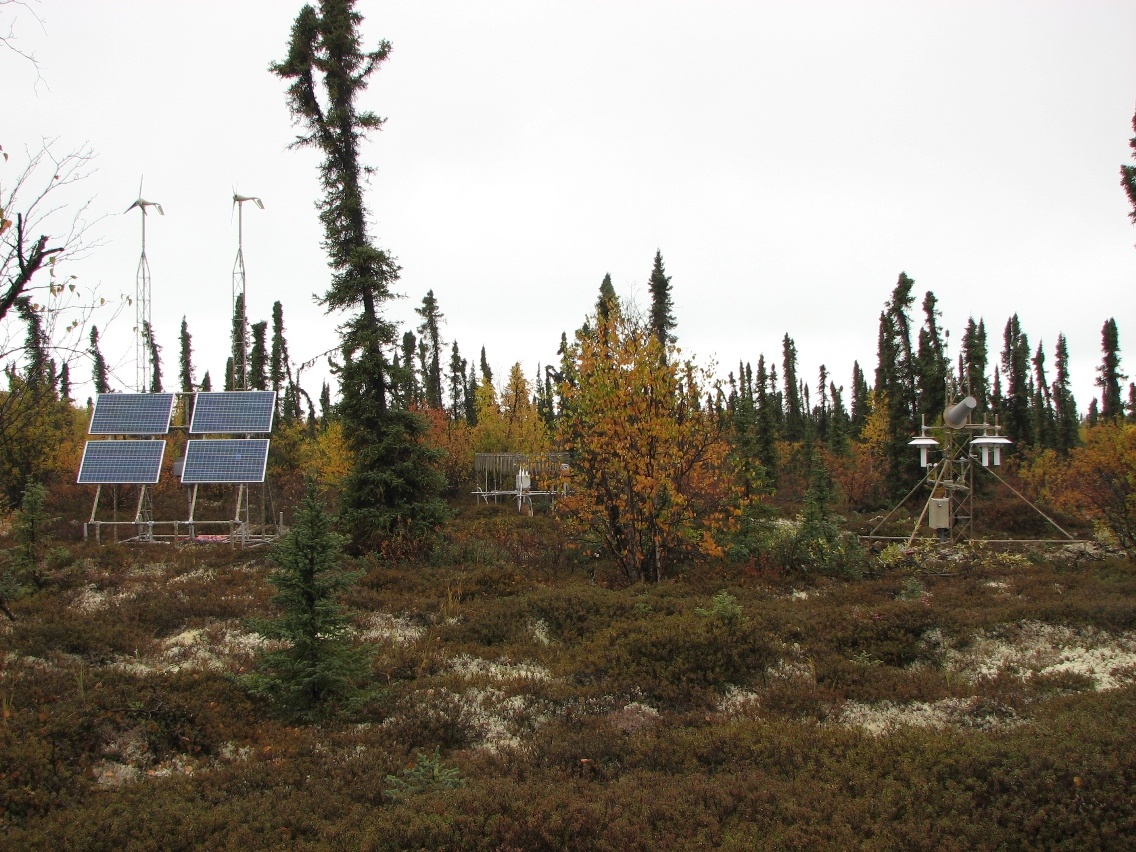 18
ARL Science Review, June 21-23, 2016
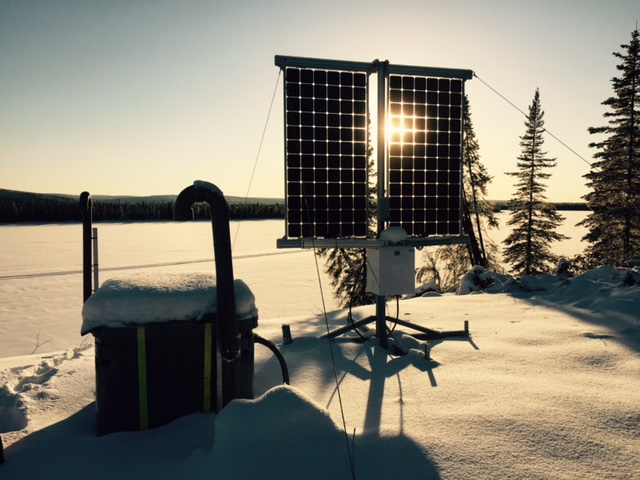 19
ARL Science Review, June 21-23, 2016
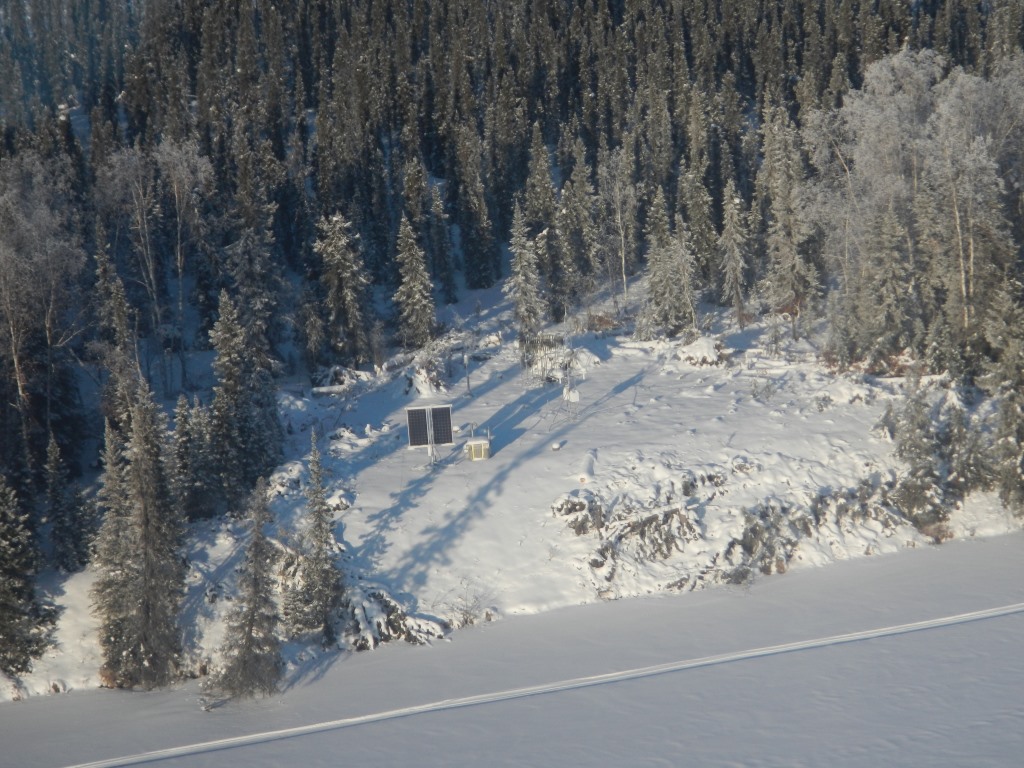 20
ARL Science Review, June 21-23, 2016
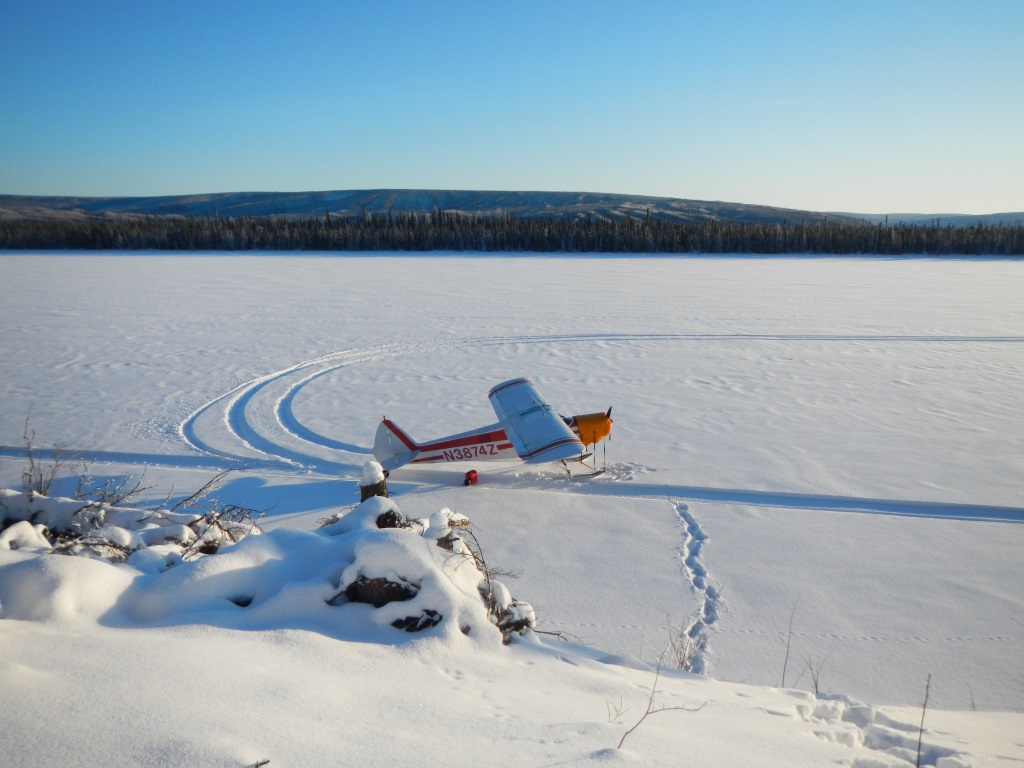 21
ARL Science Review, June 21-23, 2016
22
22
ARL Science Review, June 21-23, 2016
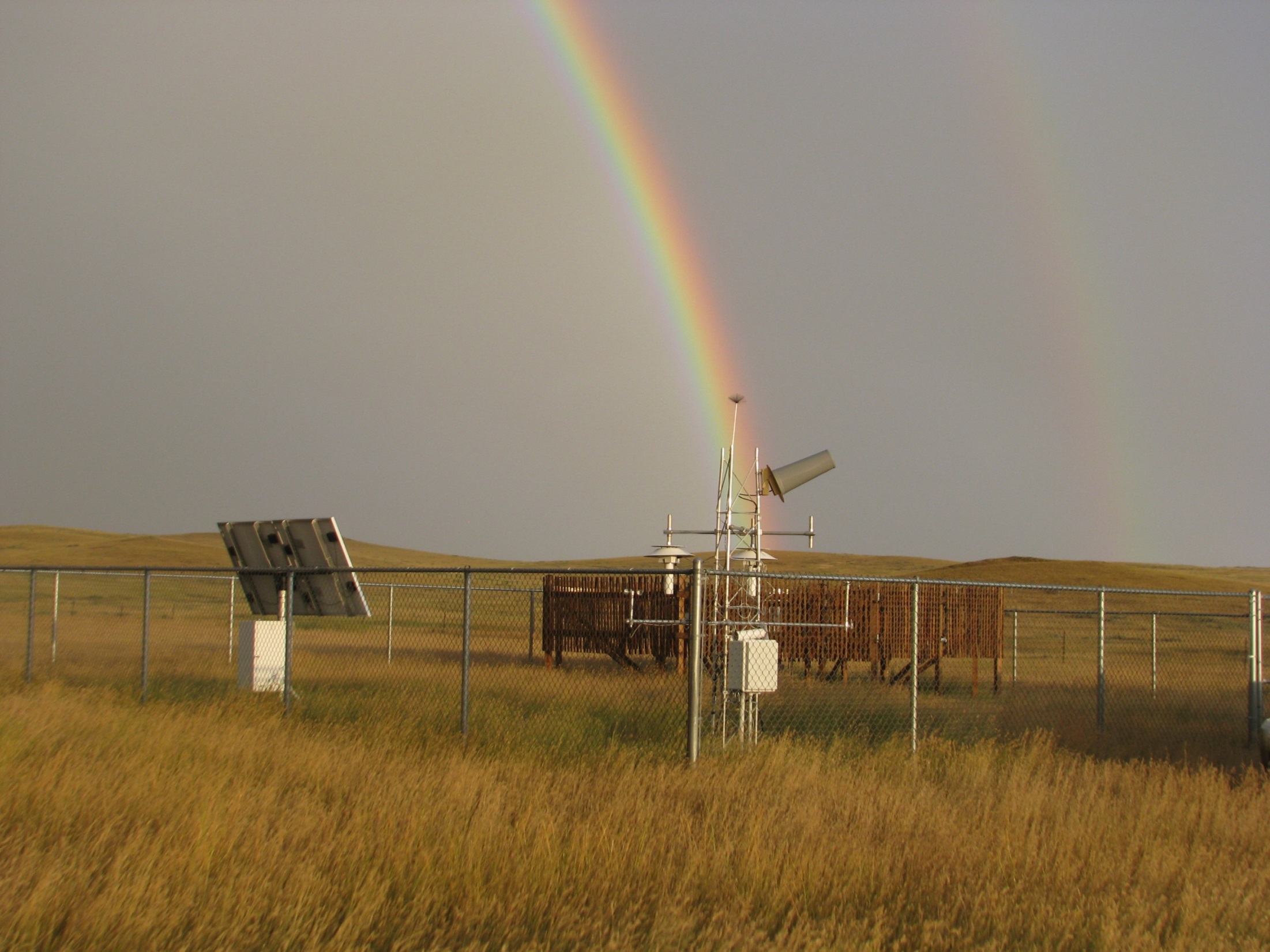 23
23
ARL Science Review, June 21-23, 2016
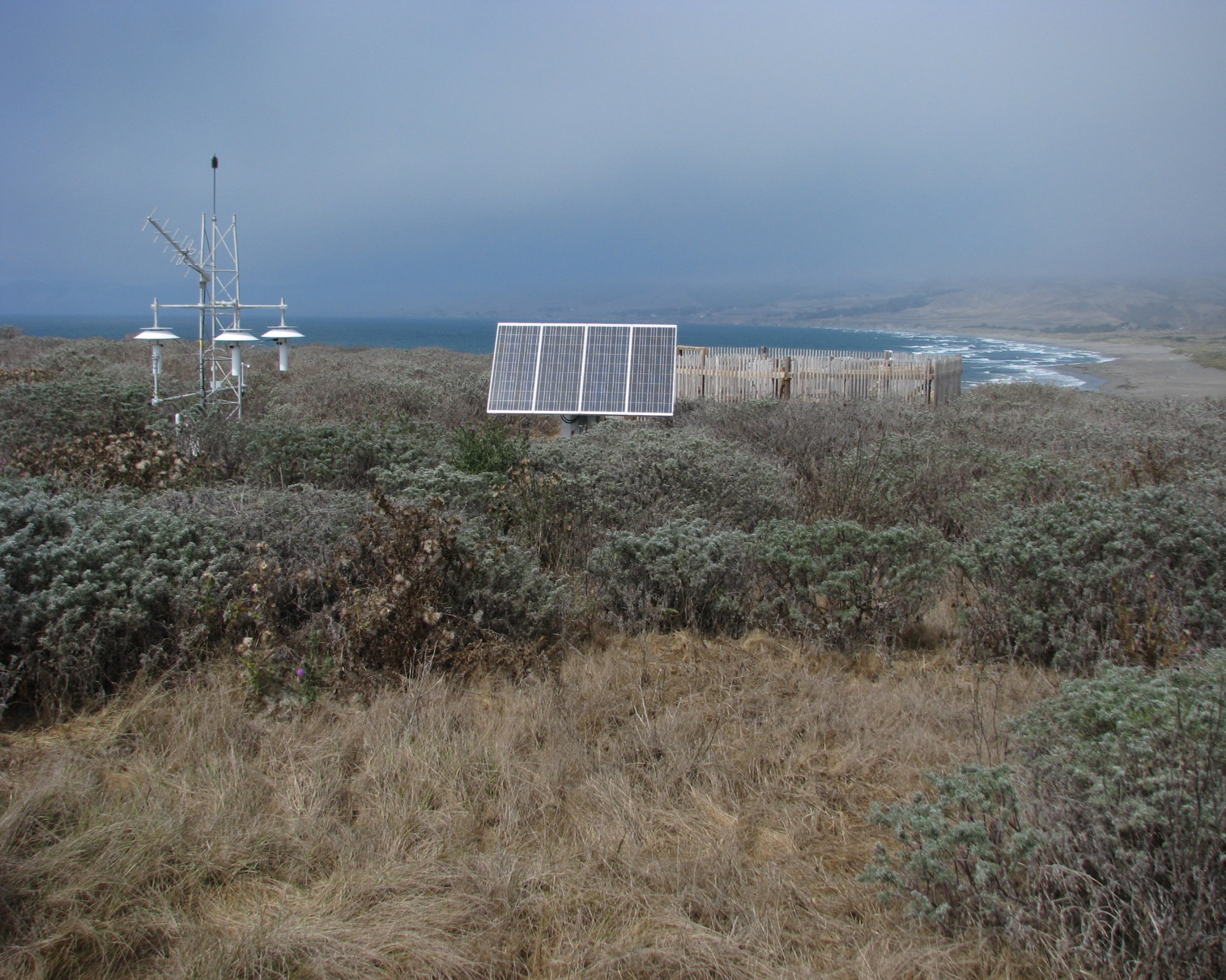 24
24
ARL Science Review, June 21-23, 2016
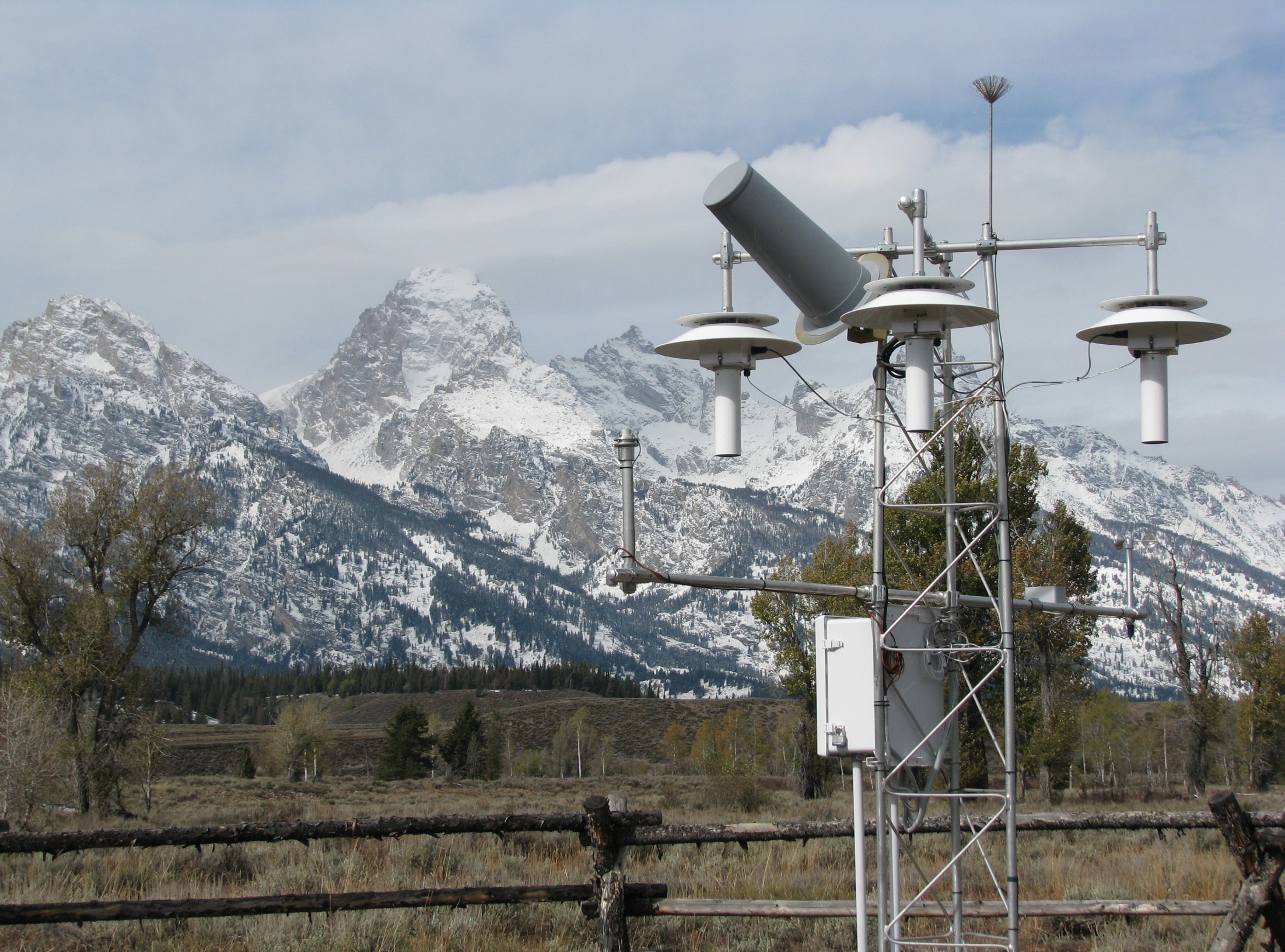 25
25
ARL Science Review, June 21-23, 2016
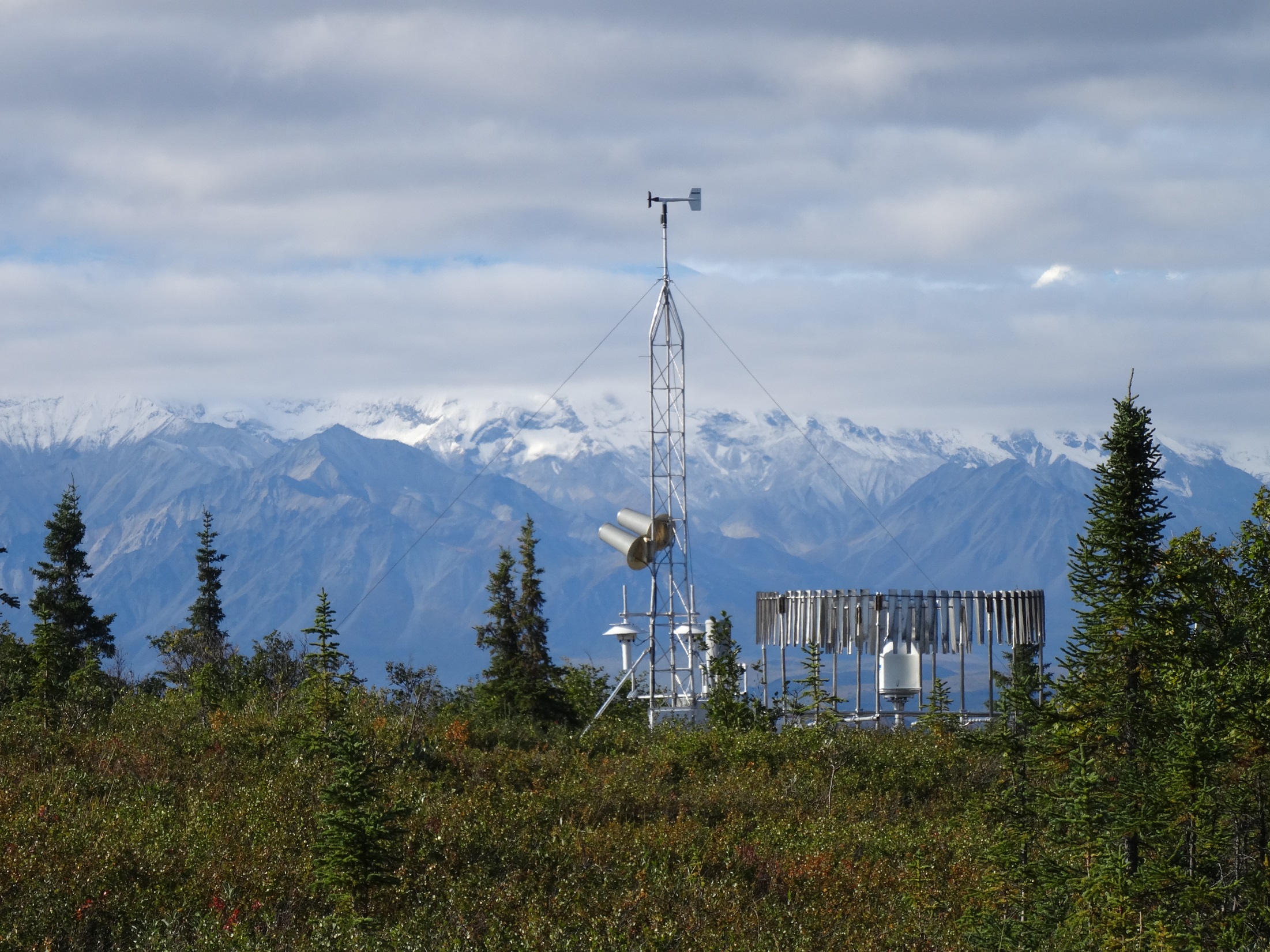 26
26
ARL Science Review, June 21-23, 2016
QUESTIONS?
27
ARL Science Review, June 21-23, 2016